The Mad Hedge Fund Trader“The New Year Hangover”
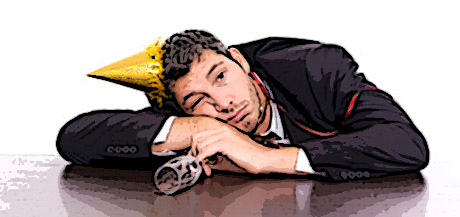 With John Thomasfrom San Francisco, CA, January 6, 2016www.madhedgefundtrader.com
Trade Alert PerformanceHiding in Cash Until the New Year
*January    +1.77% MTD  *July  +6.42% Final*February  +7.73% Final  *August +1.27% Final*March      +3.00% Final   *September +11.99% Final*April         +6.62% Final   *October Final -6.19% *May         +5.15% Final   *November MTD 5.78%*June         +3.68% Final    *December -4.94%*2016 Year to Date +1.77%compared to -2.0% for the Dow Average*Trailing 1 year return +37.94%, +193.45% since inception,5.96% short of all-time high*Average annualized return of 37.70%
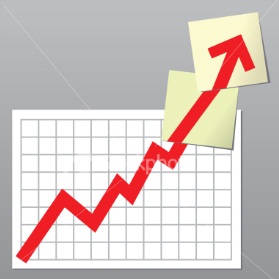 Portfolio ReviewRunning a Small Cautiously Opportunistic Hedged Book
Expiration P&L 5.74% YTD
Paid Subscriber Trailing 12 Month Audited Return +41.04%
61 Months Since InceptionDaily Audited Performance Averaged annualized return +38.05%
Strategy Outlook-Run For Cover
*Prospect of small returns, China crash, and oil hugging the bottom starts 2016 in “RISK OFF” mode*Selling now to buy back later, the burden of proof is now on the bulls, switching from buying dips to selling rallies*Bank of Japan expands QE to include ETF’s and other assets, further stimulating the global economy*We may not see substantial new Euro QE in 2016,making Euro a buy*Oil outlook is dire*Gold getting a new lease on life as risk hedge*New lows in ags despite the arrival of el nino
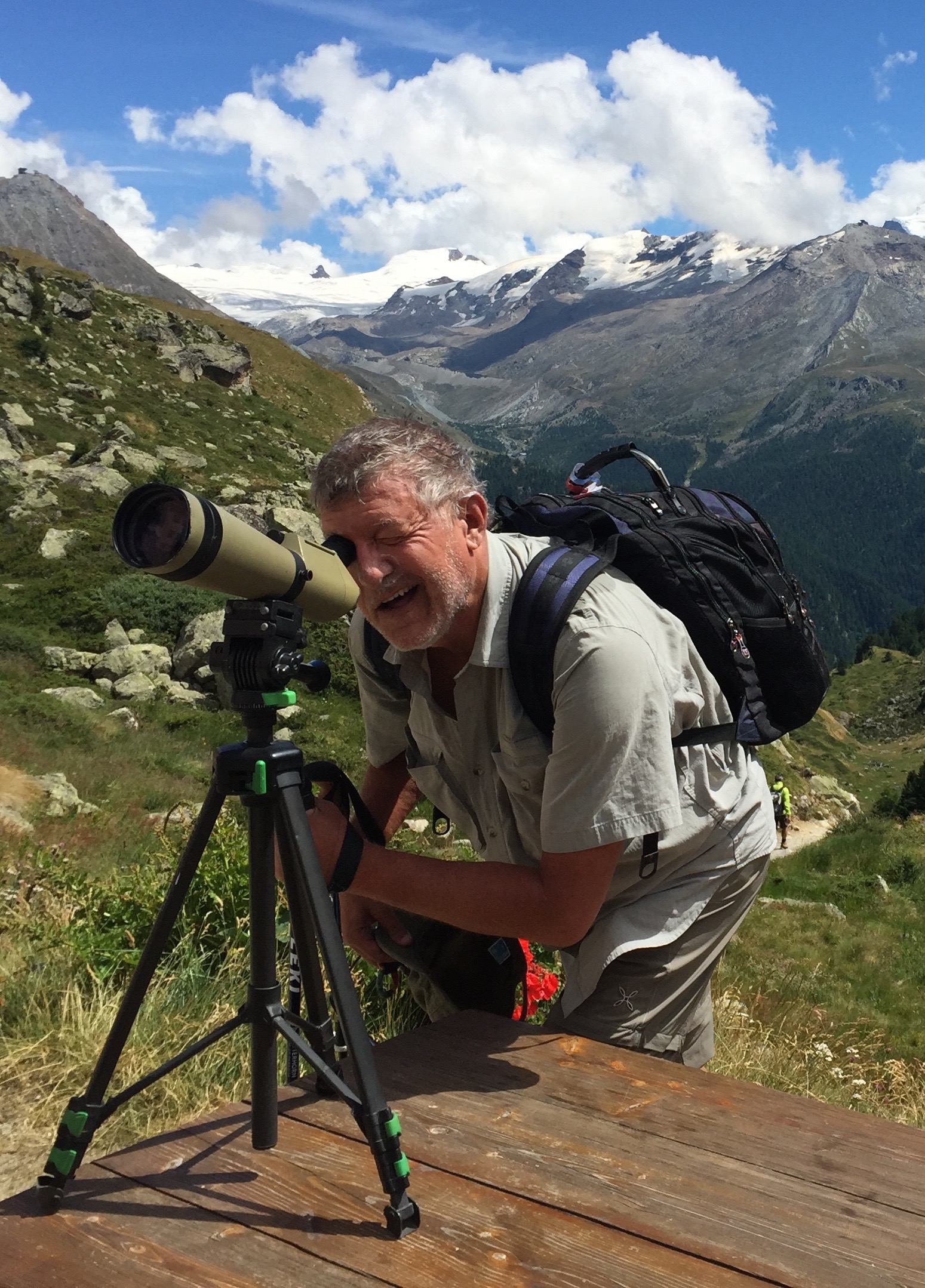 Chart of the Year-The Presidential Cycle
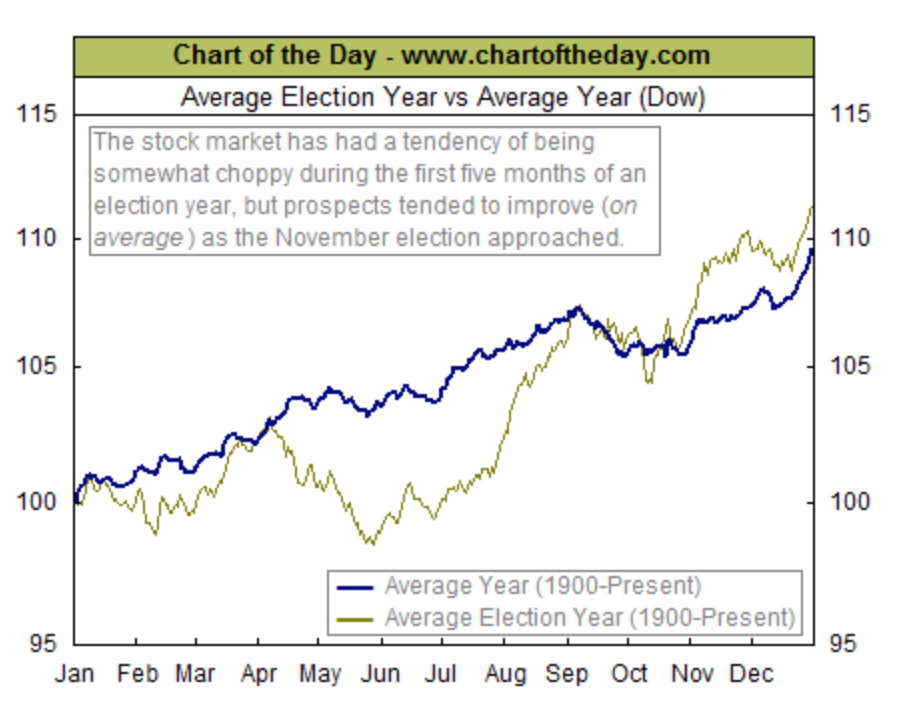 The Bill Davis ViewA $1,500 Upgrade for the Mad Day Trader Service
Buys:

Apple (AAPL)                              $100        Target to $112
Expeditors Int (EXPE)                $43          Target to $49
Royal Caribbean (RCL)              $95          Target to $105
Becton Dickinson (BDX)            $150        Target to $158
Dycom Industries (DY)               $73          Target to $83      

Sells:

Buffalo Wild Wings (BWLD)       $170        Target to $150
3M Co. (MMM)                              $150        Target to $140
Alibaba Group (BABA)                $81          Target to $74
CF Industries (CF)                       $50          Target to $31
Linkedin (LNKD)                          $240        Target to $200
The Global Economy-Finding its Footing
*Fed final raises rates 25 BP with unanimous decision, but follow with extremely dovish comments. How long until the next one?*Strong dollar cut ES exports and cut GDP by 0.50% in 2015, but will be less of a problem in 2016*German GDP set to rise thanks to stimulus of 1 million immigrants*Japan bouncing back from mini recession*Chinese government stimulates economy onceagain, with $3.5 trillion in reserves will continue todo so*Next to come is a “RISK ON” globalsynchronized growth in 2016once we get through New Year effects
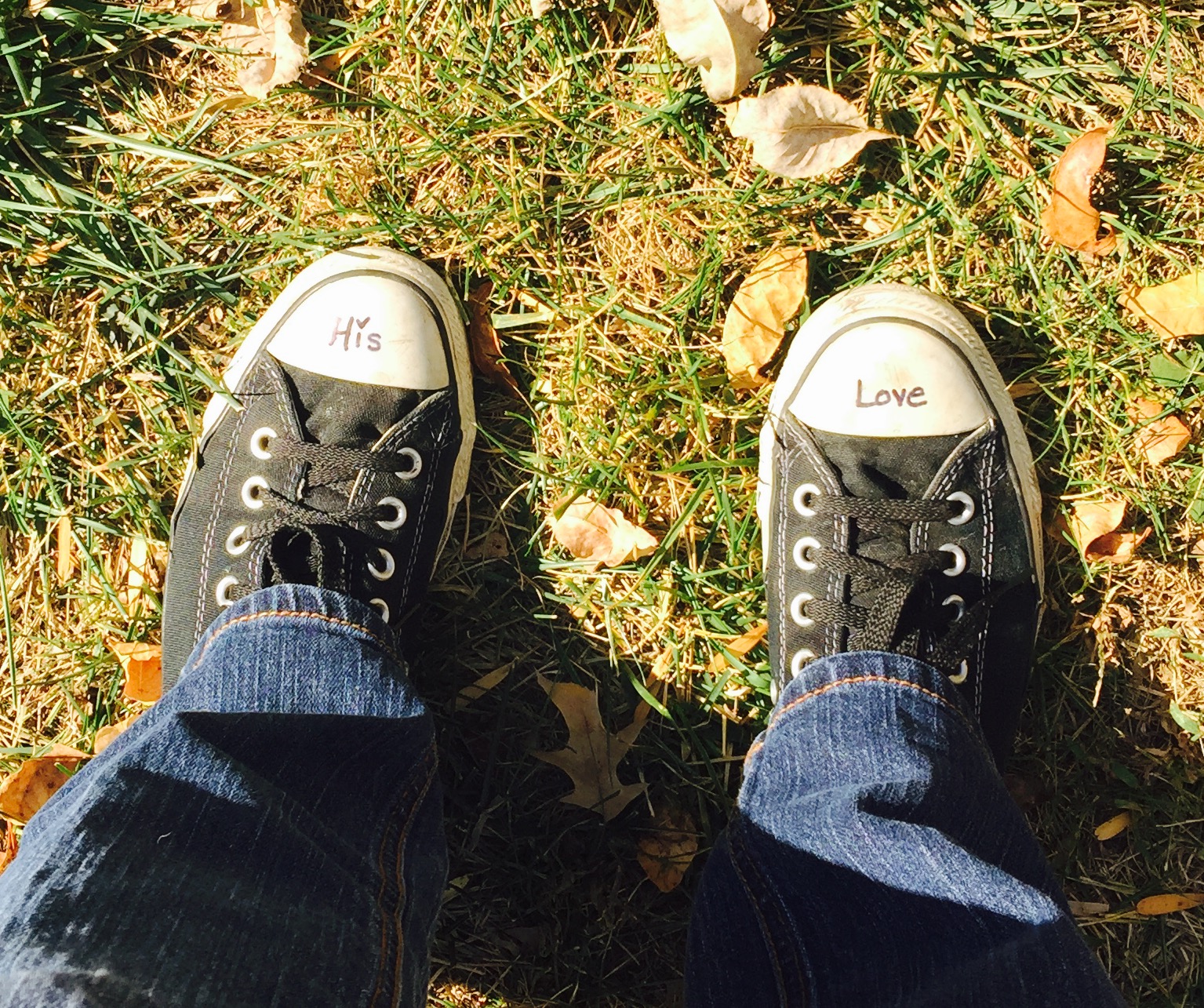 Weekly Jobless Claims – Another Run at the Lows-12,000 to 260,000headed for Full Unemployment at 5%-Global Recovery a Driver
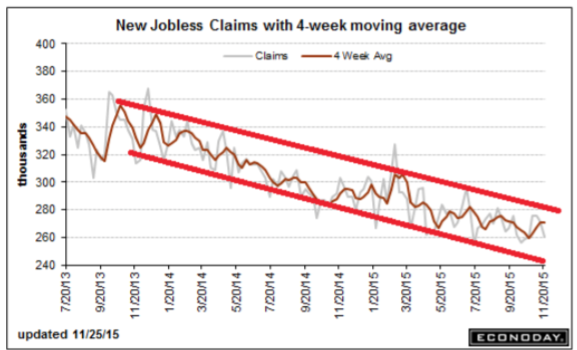 Bonds-Stuck in the Mud
*Will be stuck in a 30 basis point range until next Fed rate hike, even if it is a year off-creates great straddle selling opportunities*GLOBAL “RISK OFF” then drives yields back down to middle of recent range*Junk Bonds ETF (HYG) still weak due to energy issue defaults, MLP’s now yielding 10%-15%*Non energy junk is starting to offer real value*Junk crash highlighting risk management, bringing new focus on muni bond market*Buy (TBT) on any dip for more strength in 2016, “RISK ON”markets will return later inthe year
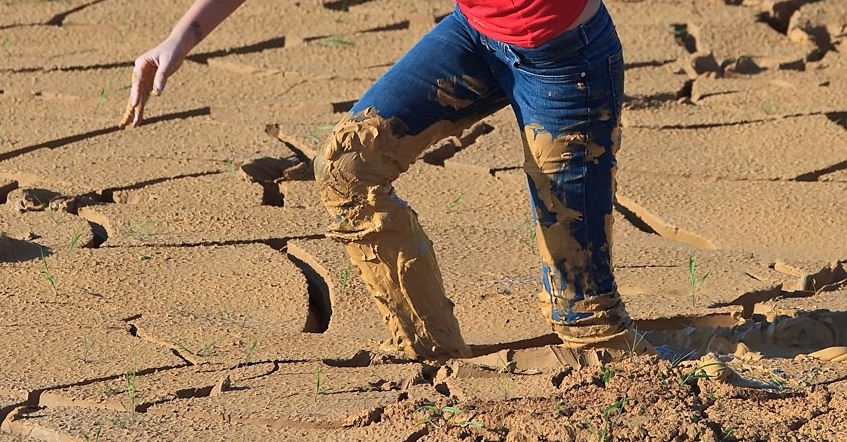 Ten Year Treasury Yield (TLT) 2.26%took profits on the 12/$124-$127 vertical bear put debit spreadrolled into 2/$126-129 vertical bear put debit spreadwent double long the 1/$125-$128 vertical bear put debit spread-expires in 7 trading days!
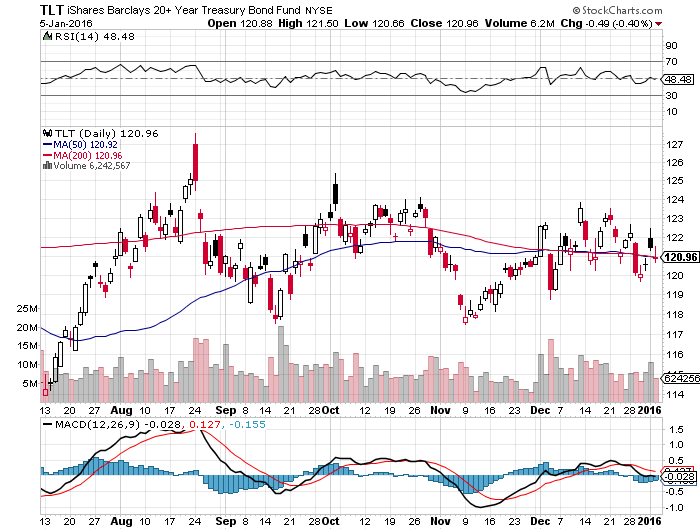 Ten Year Treasury Yield ($TNX) 2.24%2.35% Ceiling Holds, so will the 2.0% floor
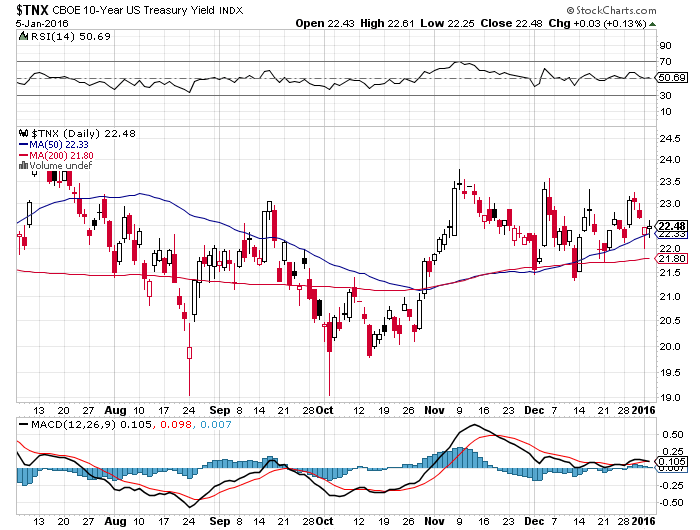 Junk Bonds (HYG) 9% YieldA Great Coincident Indicator
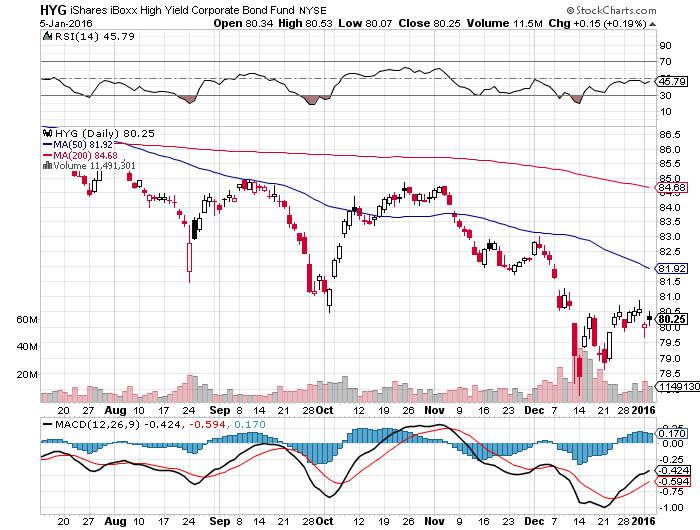 2X Short Treasuries (TBT)-Big Trade of 2016?Back in “BUY” Territory
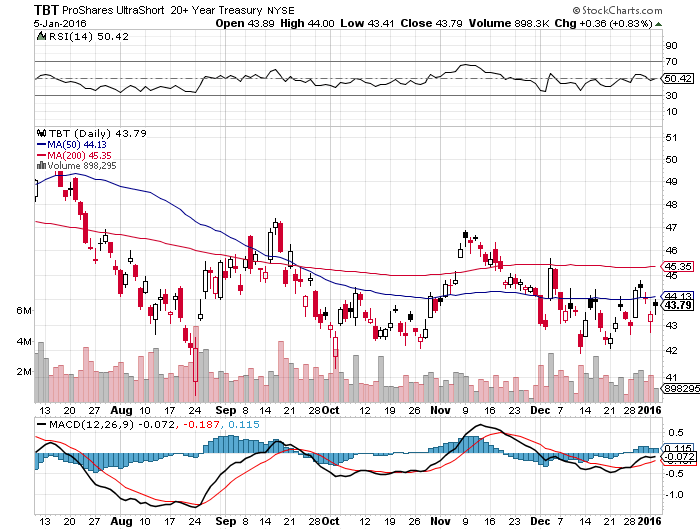 Emerging Market Debt (ELD) 7.73% Yield-
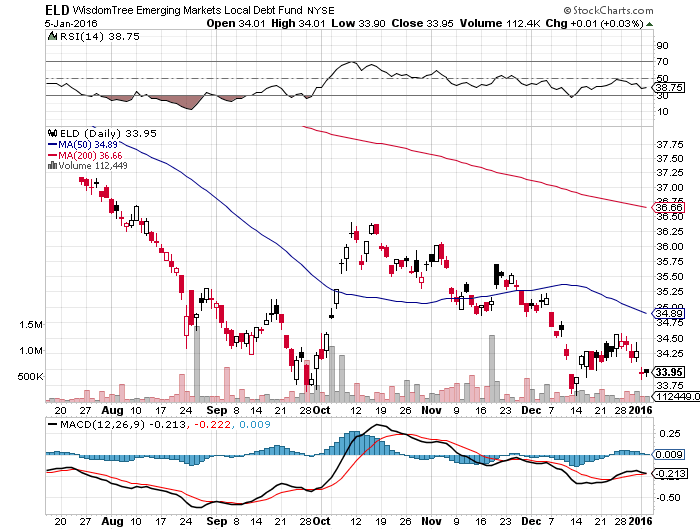 Municipal Bonds (MUB)-1.67% yield Mix of AAA, AA, and A rated bonds-flight to safety
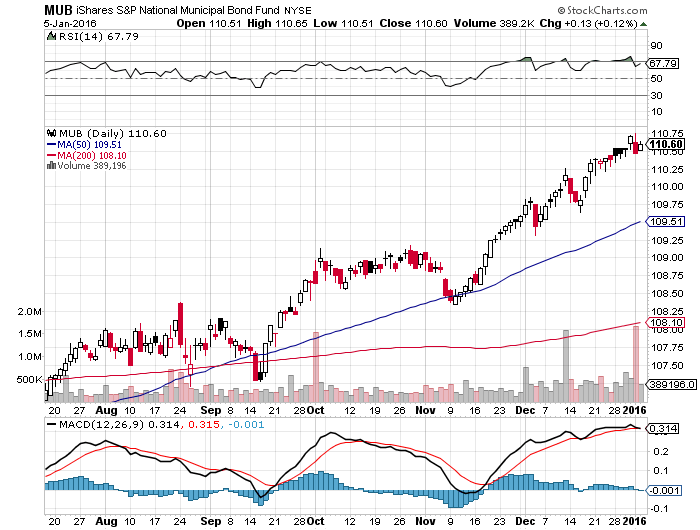 Stocks-Rush to Cash
*Prospect of small single digit returns for stocks in 2016 triggers big SELL in 2016*Chinese Selling ban expires for $125 billion worth of stocks on Friday, prompts 7% selloff in Shanghai, Beijing responds with new $20 billion stock support plan*Oil continues as a major driver of short term stock prices, will become a major positive when it turns-we are now all oil traders*North Korean nuclear test triggers panic selling*All global markets moving in synch now, which means DOWN*Traders dumping FANG stocks on tax lossselling*Investors looking forward to a 2016 earnings recovery, but multiple shrinkageas rising interest rates eat into valuations
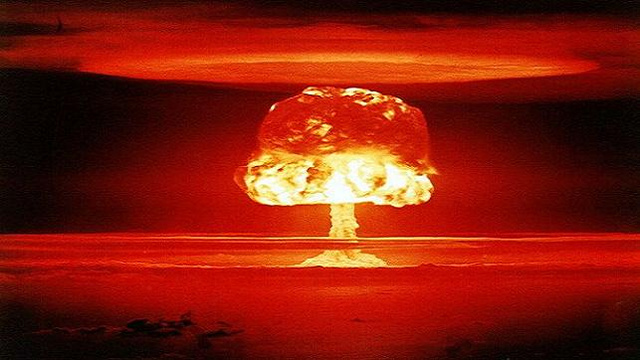 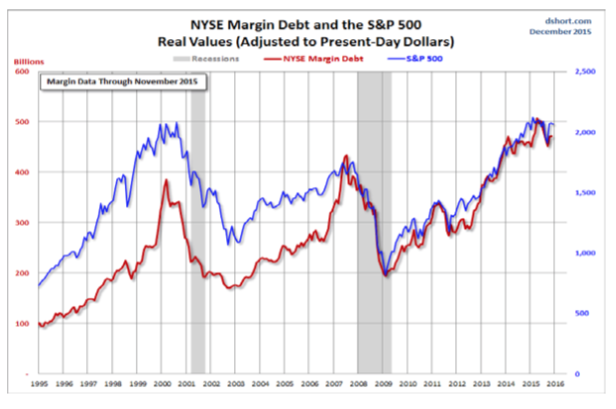 S&P 500-Breakdown! took profits on long the 12/$185-$190 vertical bull debit spreadrolled into long 1/$185-$190 call spread-7 days to expiration!
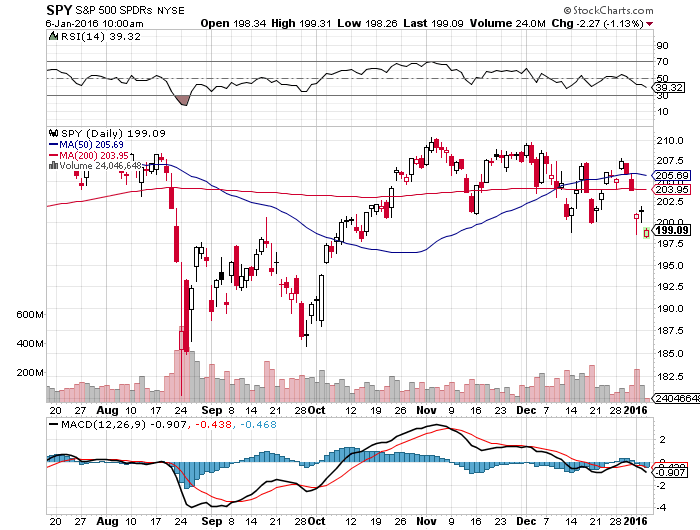 Dow Average-
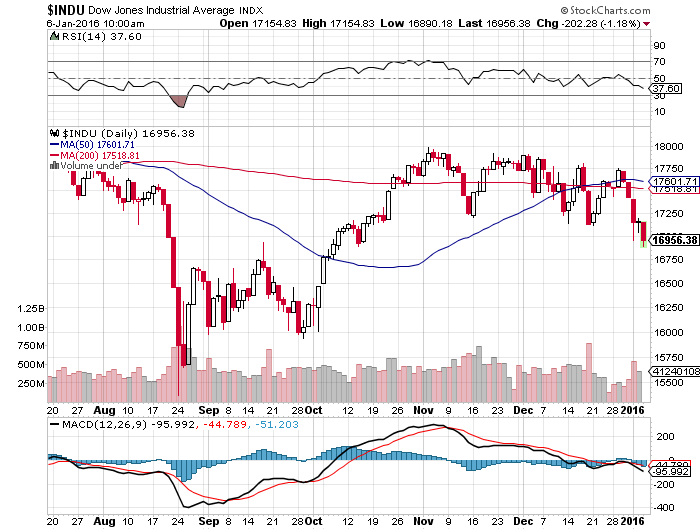 NASDAQ (QQQ)-Break of 200-Day Moving Average!
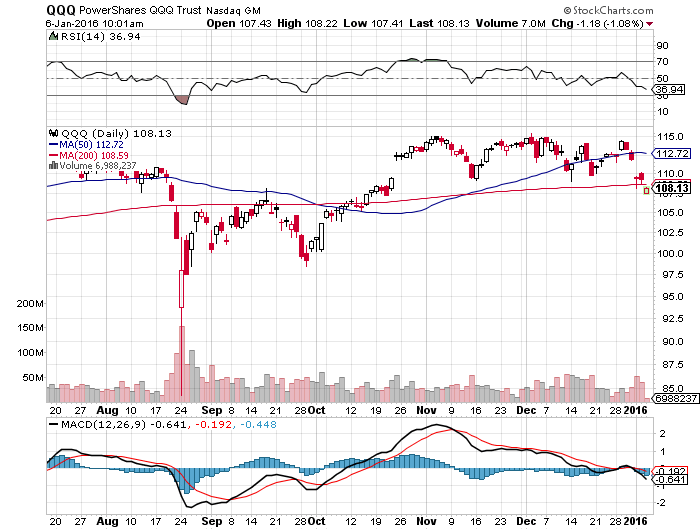 (VIX)-The Spike is Here
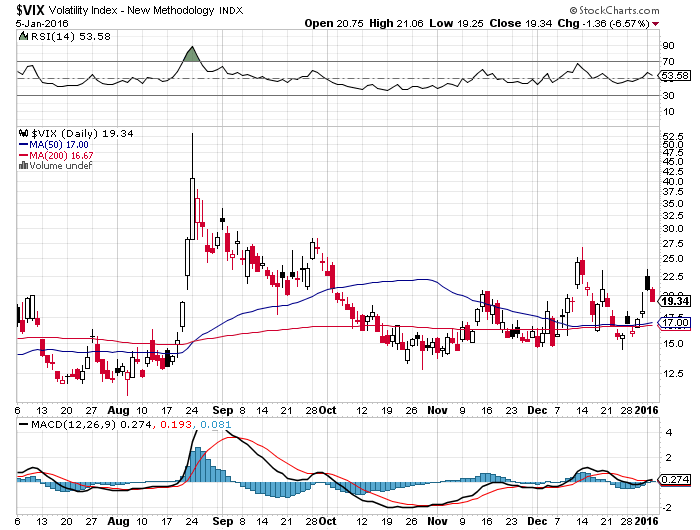 (XIV)-Velocity Shares Daily Inverse VIX Short Term ETN10% long at $23.69
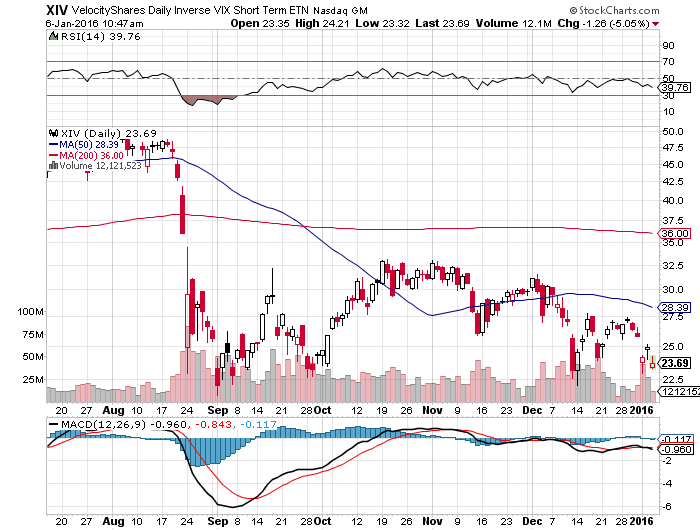 Russell 2000 (IWM)-
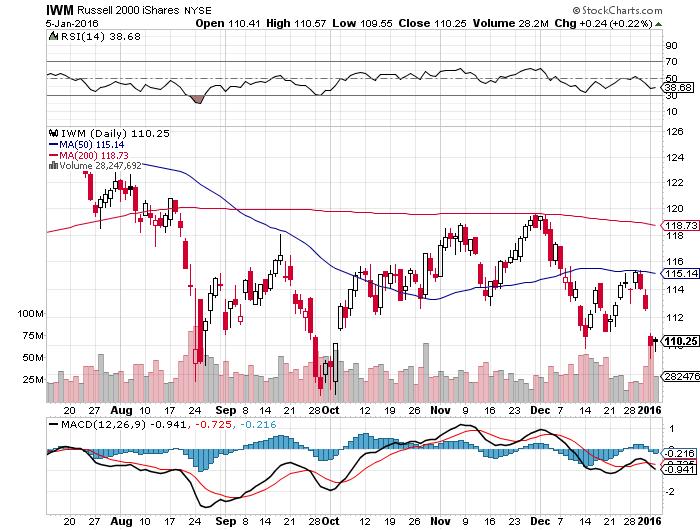 Technology Sector SPDR (XLK), (ROM)(AAPL), (MSFT), (VZ), (T), (FB), (IBM)
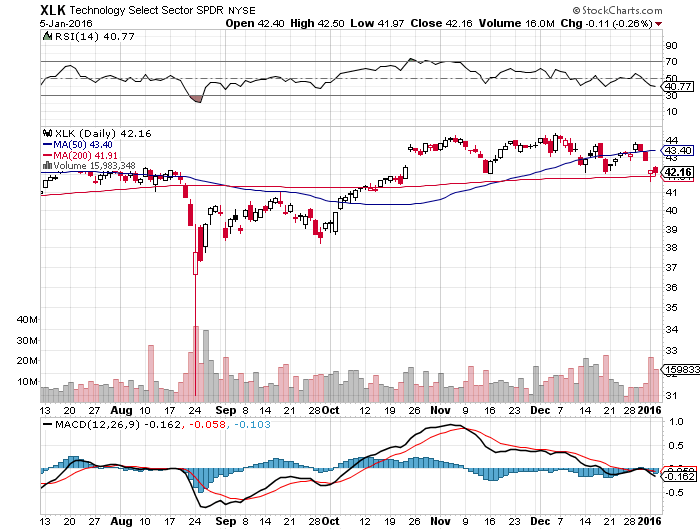 Stock of the Week (SCTY)Solar investment tax credit extended 5 yearswill pour $125 billion into new solar investment
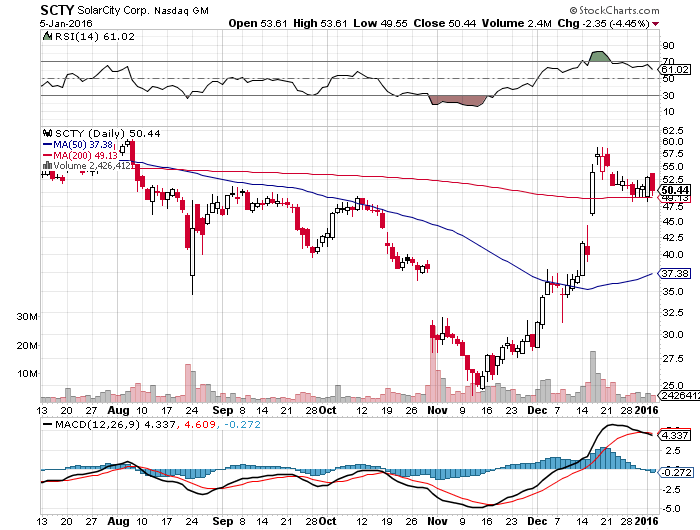 Walt Disney Co. (DIS)stopped out of long the 1/$100-$105 vertical bull call debit spread“Star Wars” Kicks in but stock didn’t-Signal for sick market
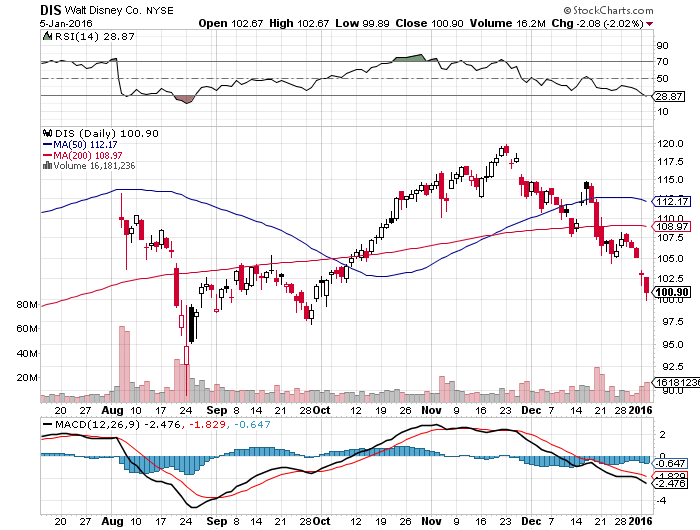 Microsoft (MSFT)took profits on long the 1/$50-$52.50 vertical bull call debit spread
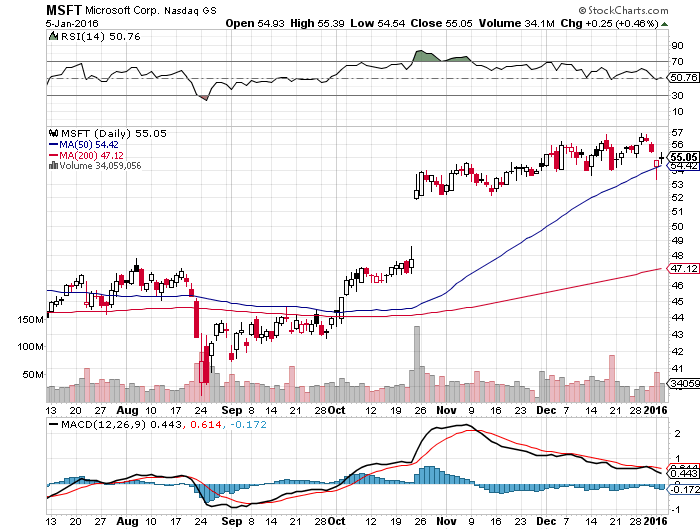 Industrials Sector SPDR (XLI)-Dow Mainstay(GE), (MMM), (UNP), (UTX), (BA), (HON)
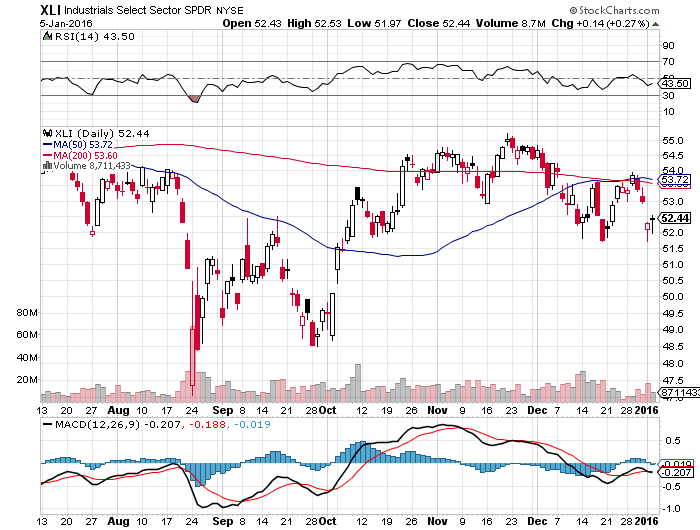 Transports Sector SPDR (XTN)-Another Dow Mainstay(ALGT),  (ALK), (JBLU), (LUV), (CHRW), (DAL),
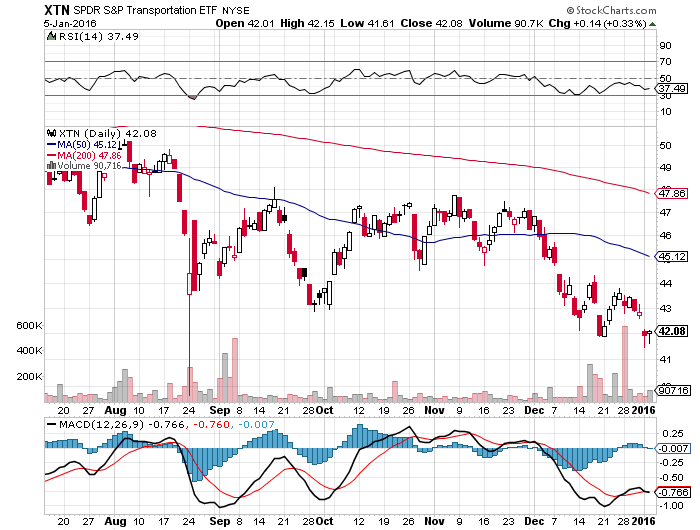 Health Care Sector SPDR (XLV), (RXL)(JNJ), (PFE), (MRK), (GILD), (ACT), (AMGN)
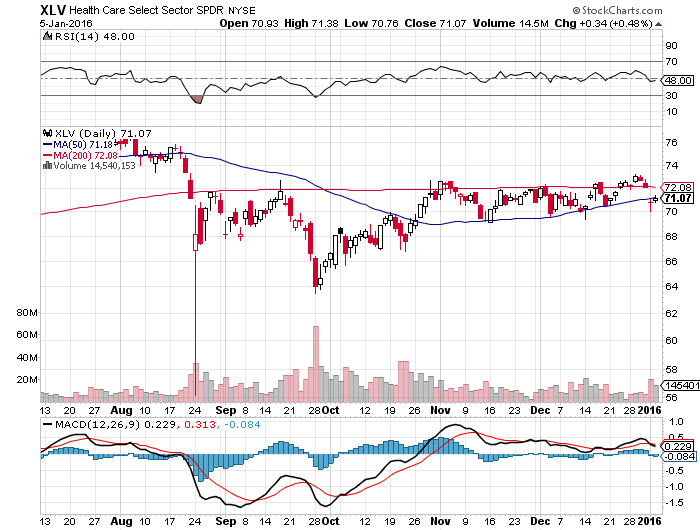 Financial Select SPDR (XLF)-“One and Done” Means “Stay Away”(BLK/B), (WFC), (JPM), (BAC), (C), (GS)
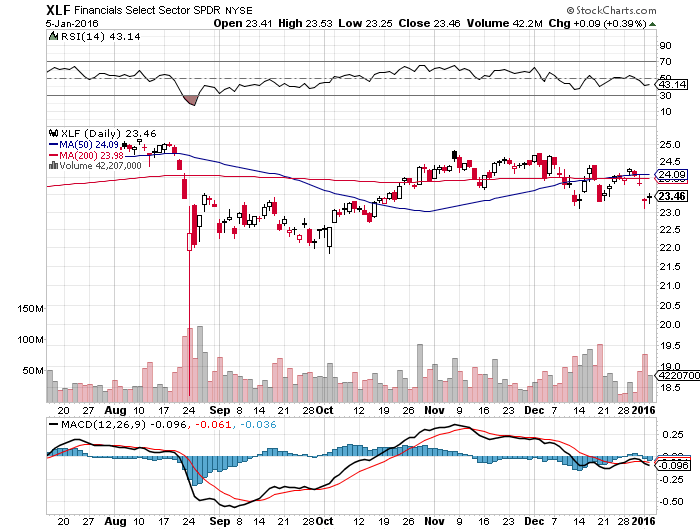 Regional Bank Basket (KRE)-Same Here(MTG), (RDN), (SIVB), (CFG), (CFR), (BXS)
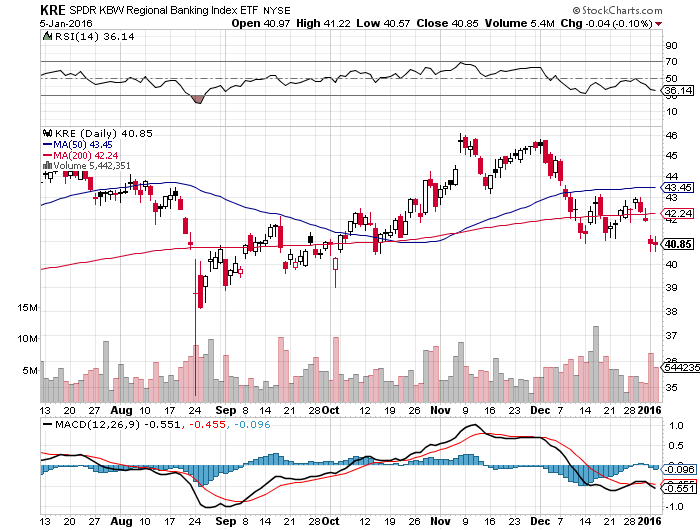 Consumer Discretionary SPDR (XLY)Target to Buy on a dip-Will bounce back fastest(DIS), (AMZN), (HD), (CMCSA), (MCD), (SBUX)
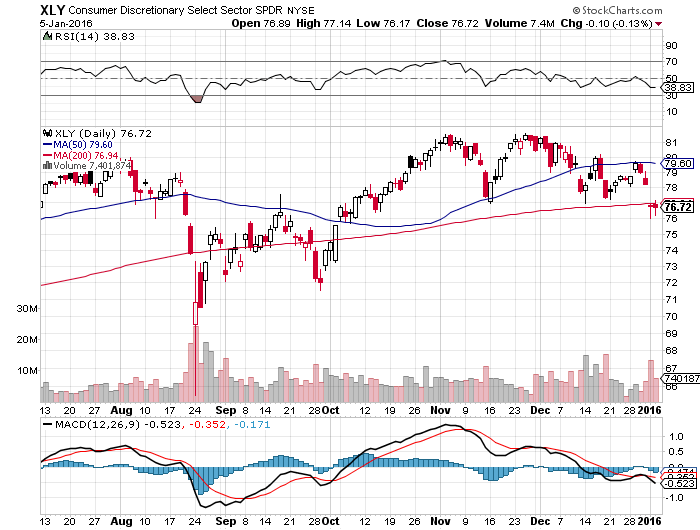 Apple (AAPL) –iPhone production cut 30%Back to waiting for the next real catalyst-the iPhone 7Buy after Q1 earnings in April to avoid post Christmas dip
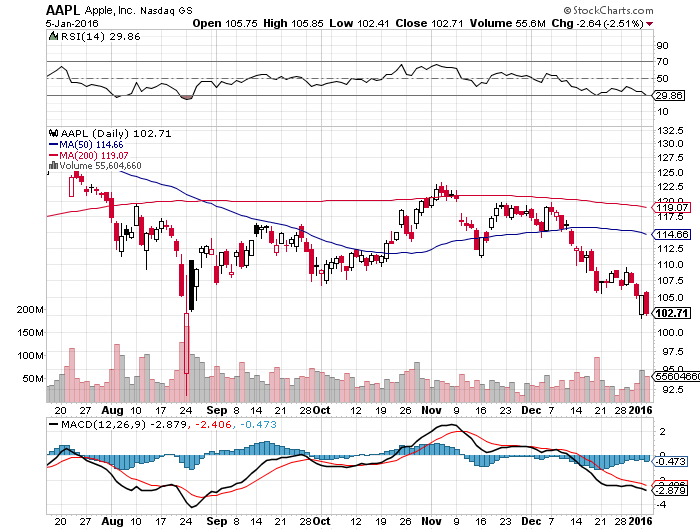 Biotech iShares (IBB)-A Political Football in 2016
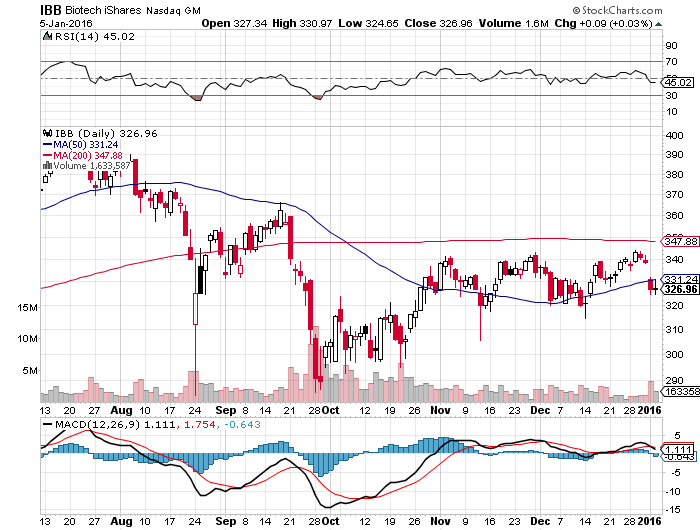 Europe Hedged Equity (HEDJ)up-Hedged Japan EquityGreat Entry Point setting - Load the boat at $50
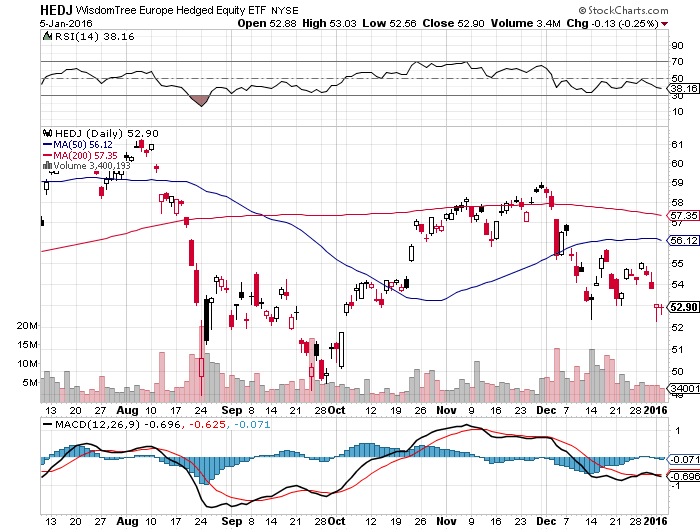 Japan (DXJ)-Hedged Japan Equityanother nice entry point-Load the boat at $45
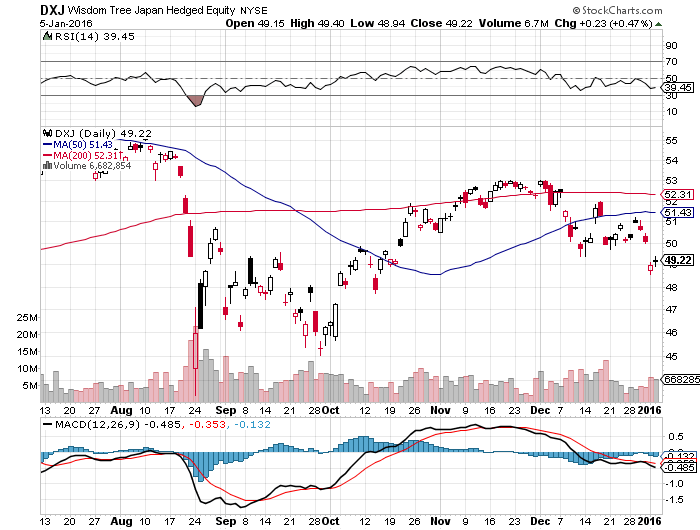 China ($SSEC)-The Bad Boy Market and font of volatility
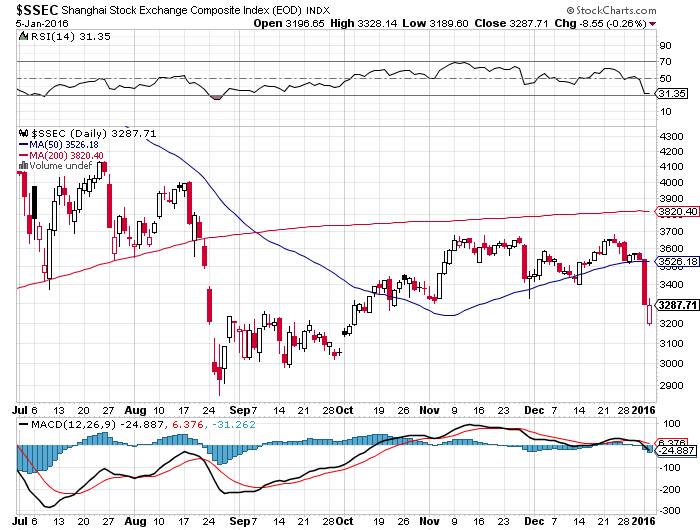 Foreign Currencies-Could Be a Boring Year
*Bank of Japan QE asset expansion knocks the stuffing out of the yen, with no increase in overall amount*European consensus is for new no additional QE in 2016, just a continuance of existing levels, could lead to stable or rising Euro *Low improvement in European economies could lend further Euro support*If to Fed goes with “one and done” on rate rises, the strong dollar will take an extended vacation*With no interest rate moves anywhere,this could be a year of low volatilityfor currencies*Only hope is for a commodity recoveryto bring emerging currencies back to life
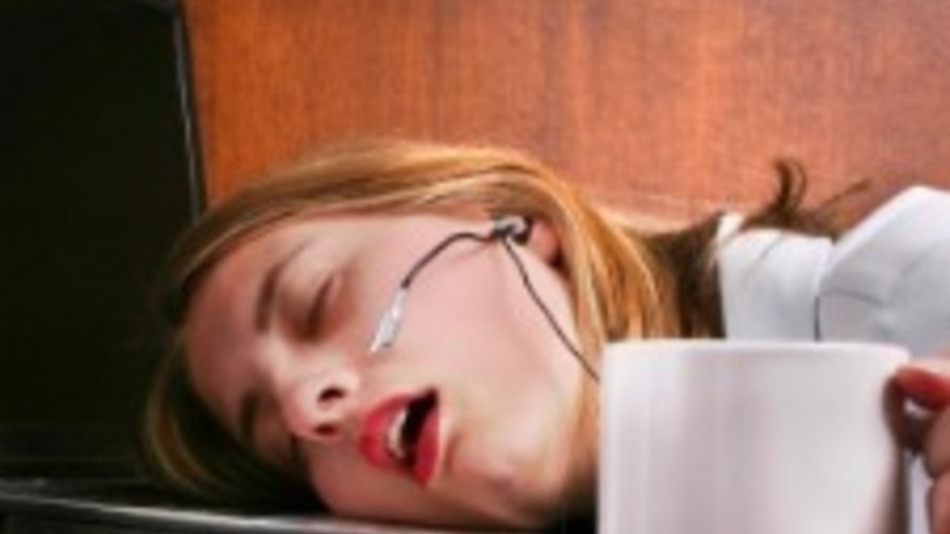 Euro ($XEU), (FXE), (EUO)-Short a Double Positionlook to BUY at bottom of the range-no breakdown this time
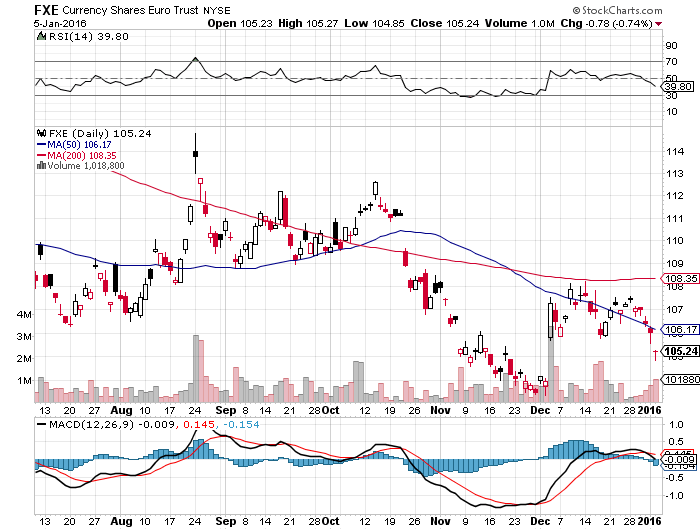 Long Dollar Index (UUP)-Topping out
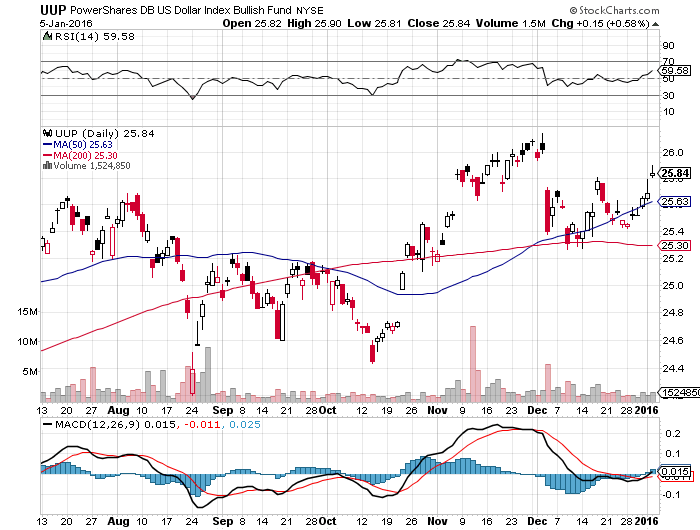 Canadian Dollar (FXC)-Commodity Disaster
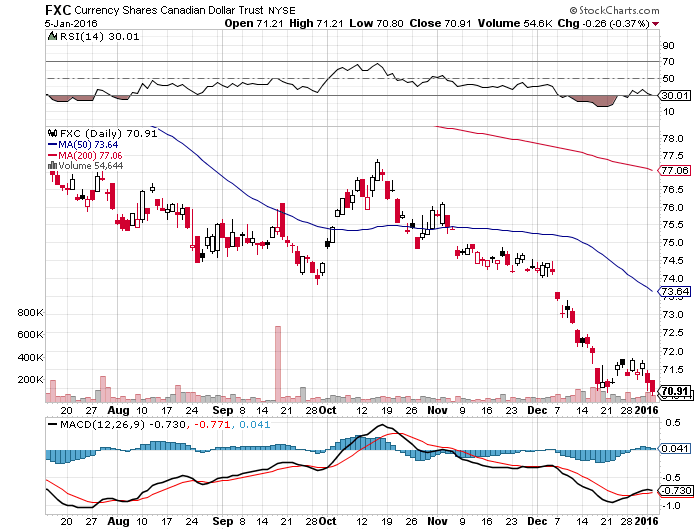 Japanese Yen (FXY)-More QE Comingtook profits on long 12/$82-$84 vertical bear put debit spread
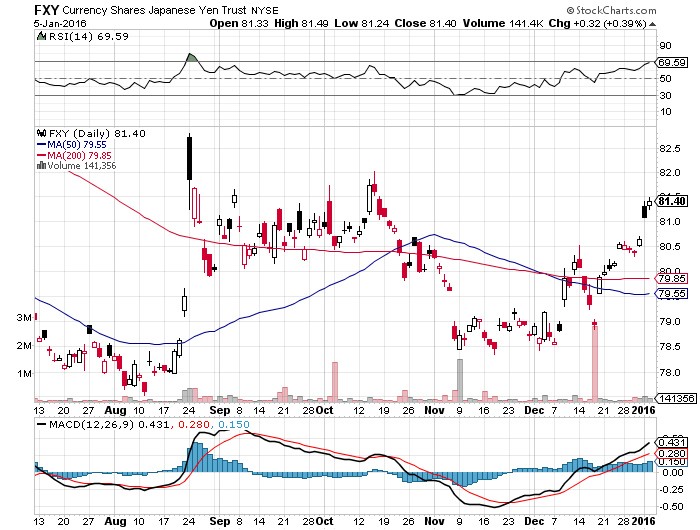 Short Japanese Yen ETF (YCS)
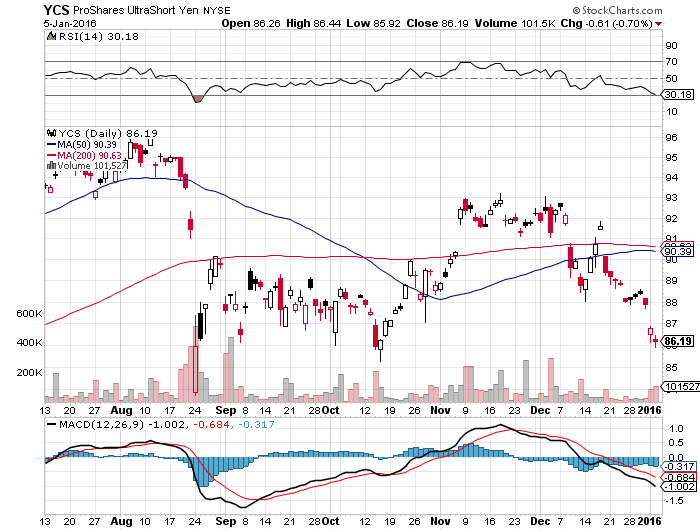 Australian Dollar (FXA)
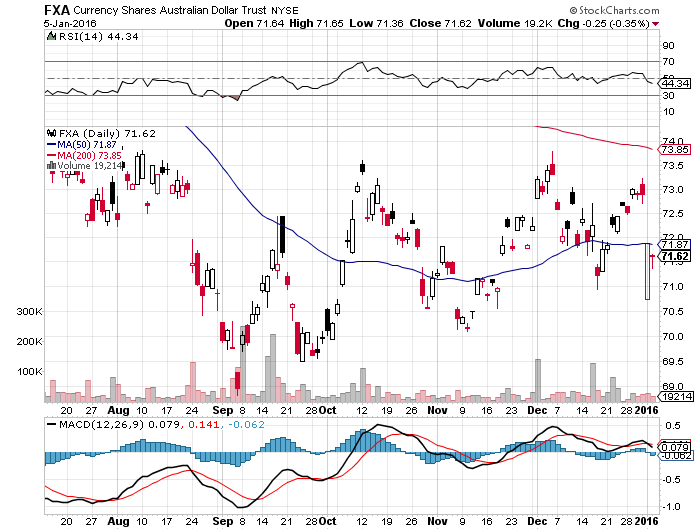 Chinese Yuan- (CYB)-Selling Off on Stock Crash
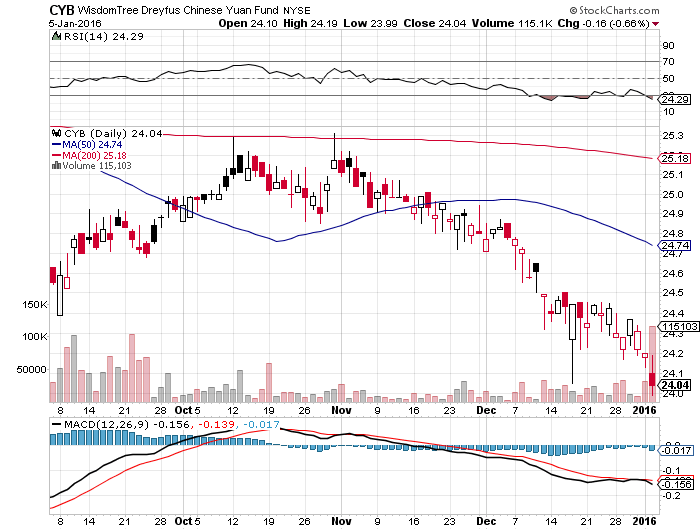 Emerging Market Currencies (CEW)
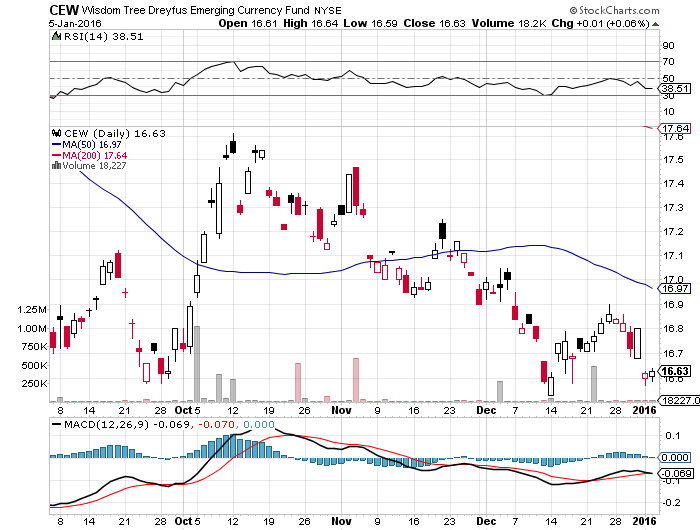 Energy-Armageddon is Here!
*El nino brought unusually warm in the US east and Midwest, taking natural gas down to new 13 year lows*Cushing, Oklahoma is full, and contangos are exploding*Market is now looking at $32 a barrel, and then $20 on a spike down*Saudi Arabia looking to crush prices as enemy Iran brings new supplies on the the market*50 tankers anchored in the Gulf, possibly 100 world wide, unable to unload due to lack of storage*Three dozen companies file for bankruptcy in North Dakota, many more to come, statemotto becomes “Chapter 11’*OPEC says $10 trillion in new energyinvestment needed to avoid another oil spike
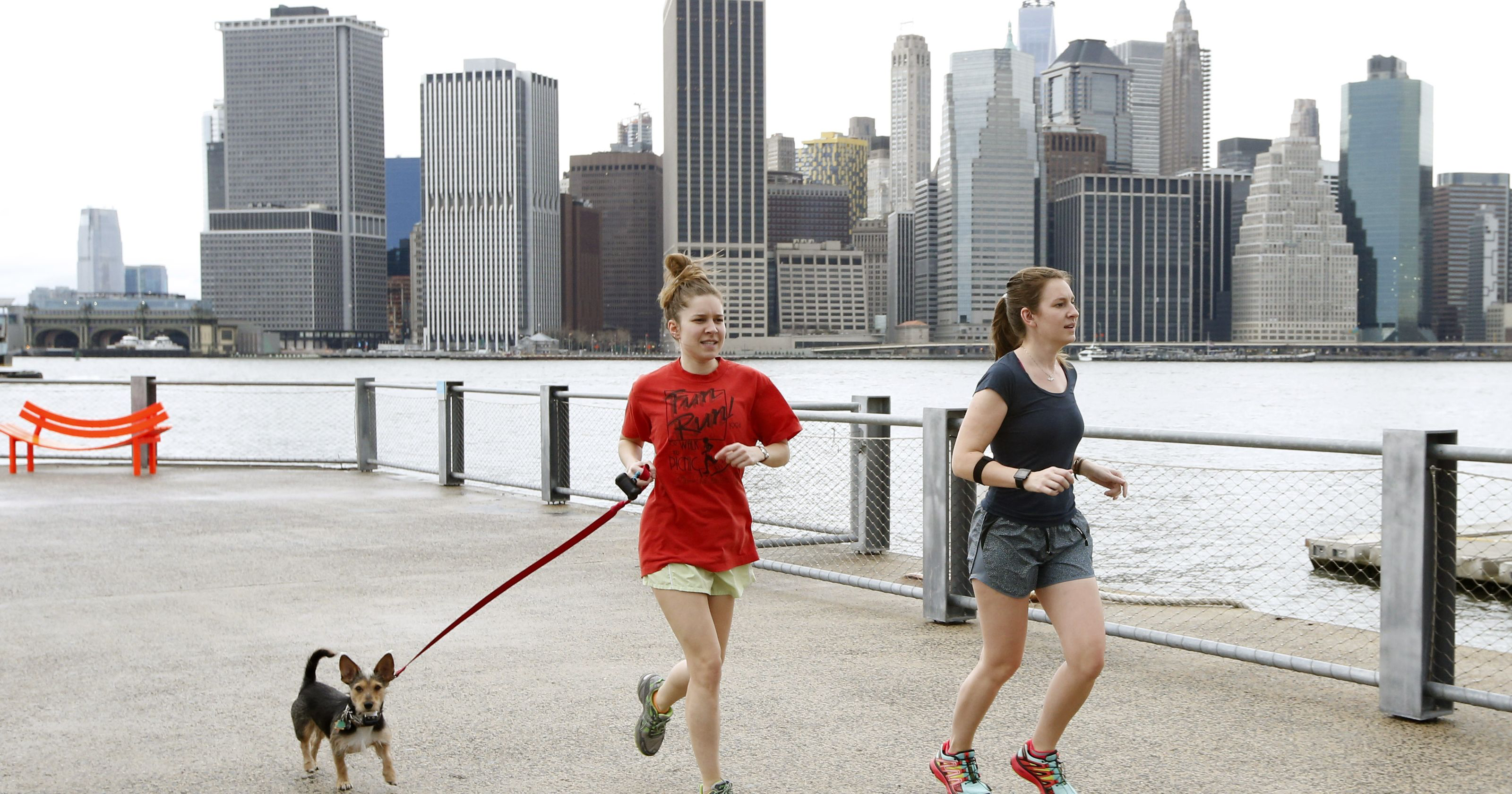 Oil-Won’t Bottom Until later in 2016A New Run at the Lows
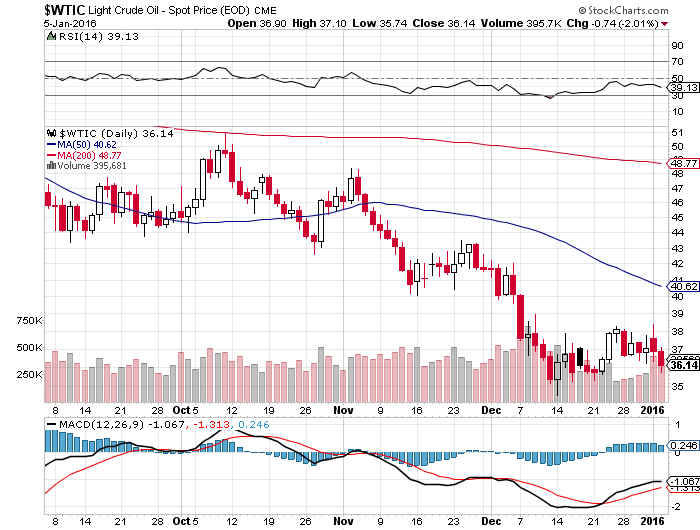 United States Oil Fund (USO)
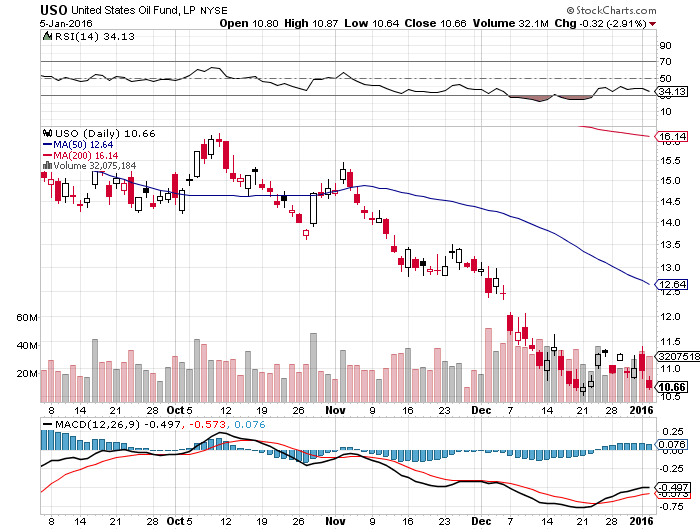 Energy Select Sector SPDR (XLE)(XOM), (CVX), (SLB), (KMI), (EOG), (COP)
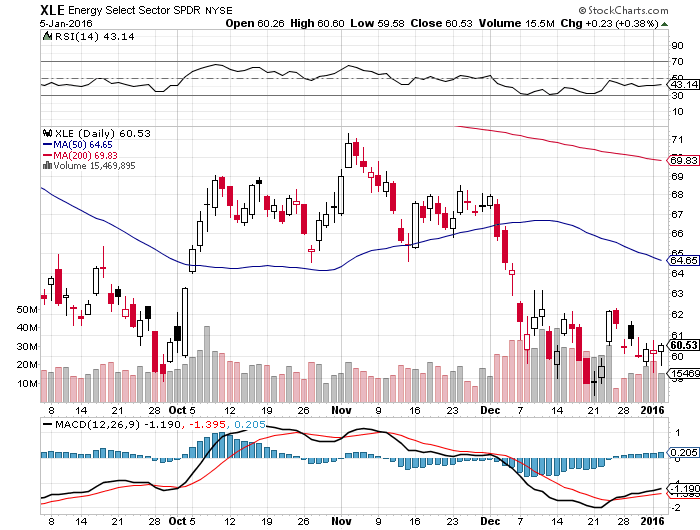 MLP’s (LINE)-Dividend Suspended!Shares fall to option value-Entire industry has become high riskhow long can they maintain leverage in the face of non-recovering oil prices?
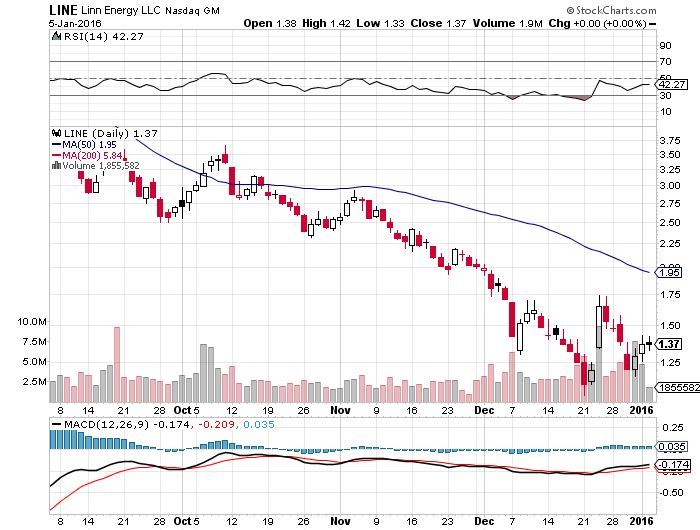 Alerian MLP ETF (AMLP)-Basket Approach is the Only Safe Play here
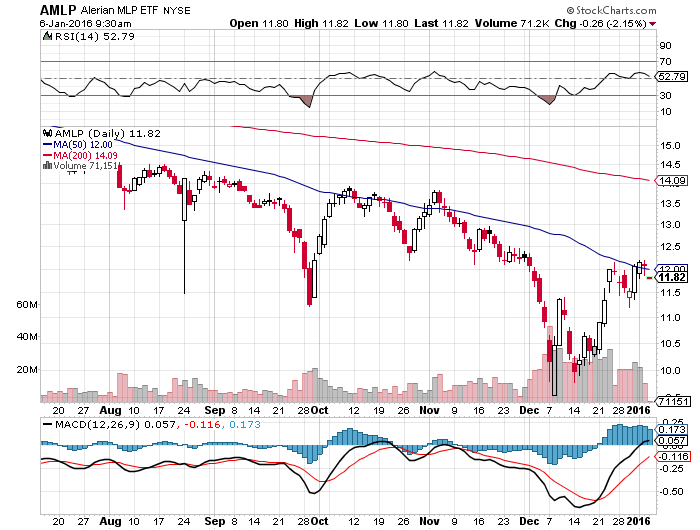 Exxon (XOM)-
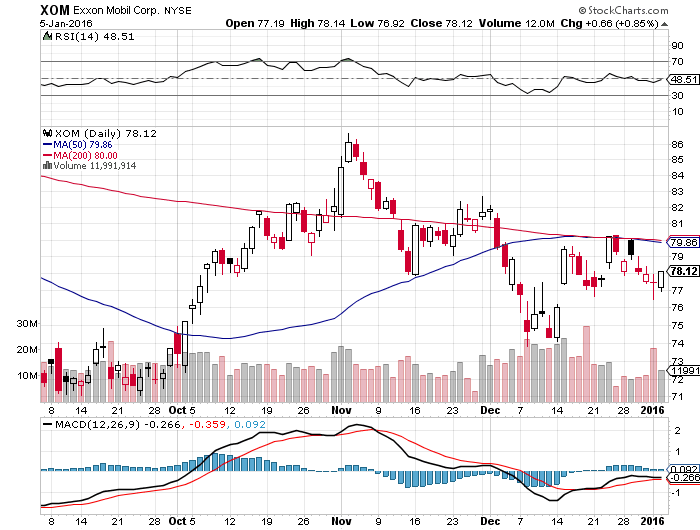 Occidental Petroleum (OXY)-
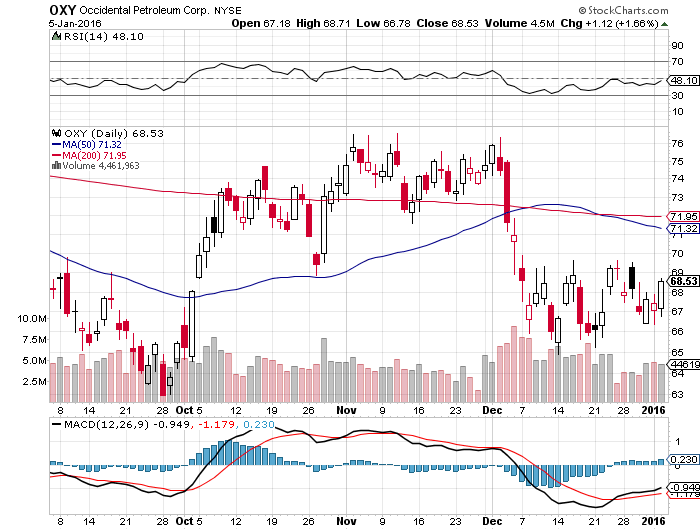 Conoco Phillips (COP)-
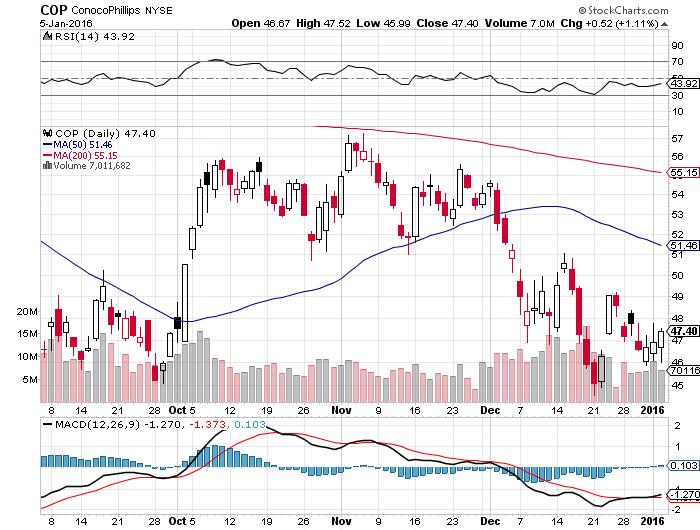 Natural Gas (UNG)-New Lows on Warm Winter
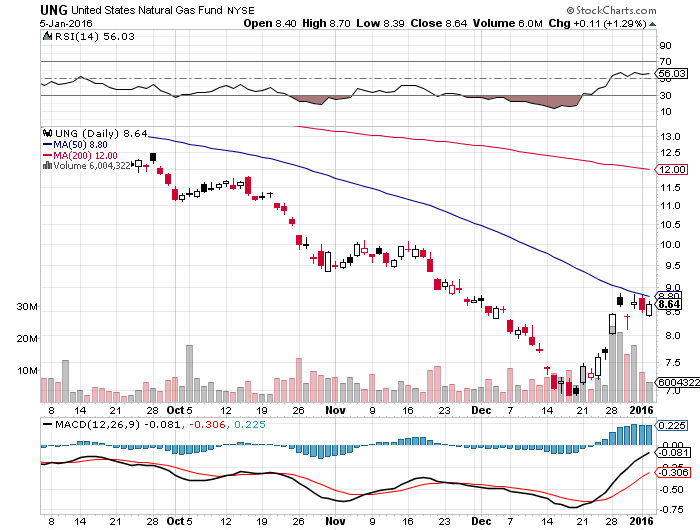 Copper-New 6 Year Low
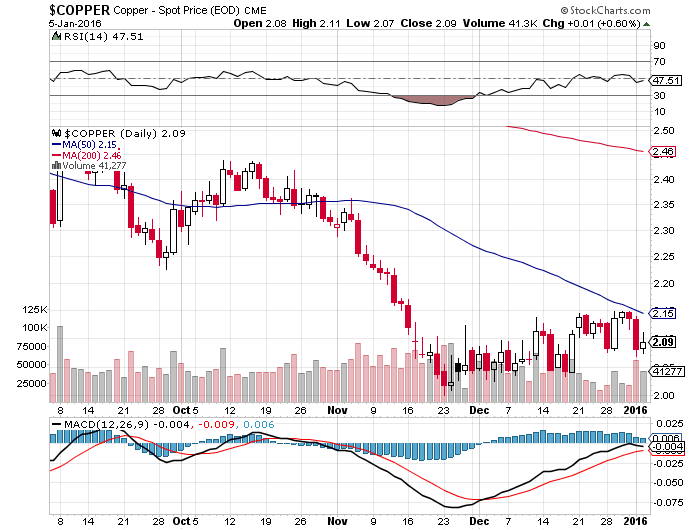 Freeport McMoRan (FCX)-Carl Icahn Slips on a Banana Peel
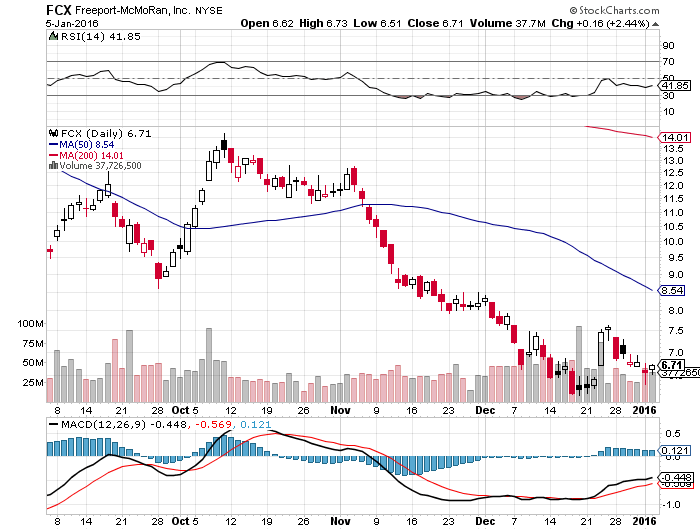 Precious Metals-The Rally Has Begun
*China is the only large buyer of gold out there, raising reserves by 50% to 1,743 metric tons since 2009, but holdings still at only 1.6% of total reserves, compared to 40%-60% for other industrialized countries-is long term bullish*Russia is also a big buyer, as sanctions push them out of all dollar based assets*Oil bottom will also call the bottom in the barbarous relic, they’re all linked*Commercial short positions have been wound down to near zero. End of year effect, or cause for a turn*Will Indian buying be the tipping point,when it appears?*Gold gets new life as a“RISK OFF” hedge
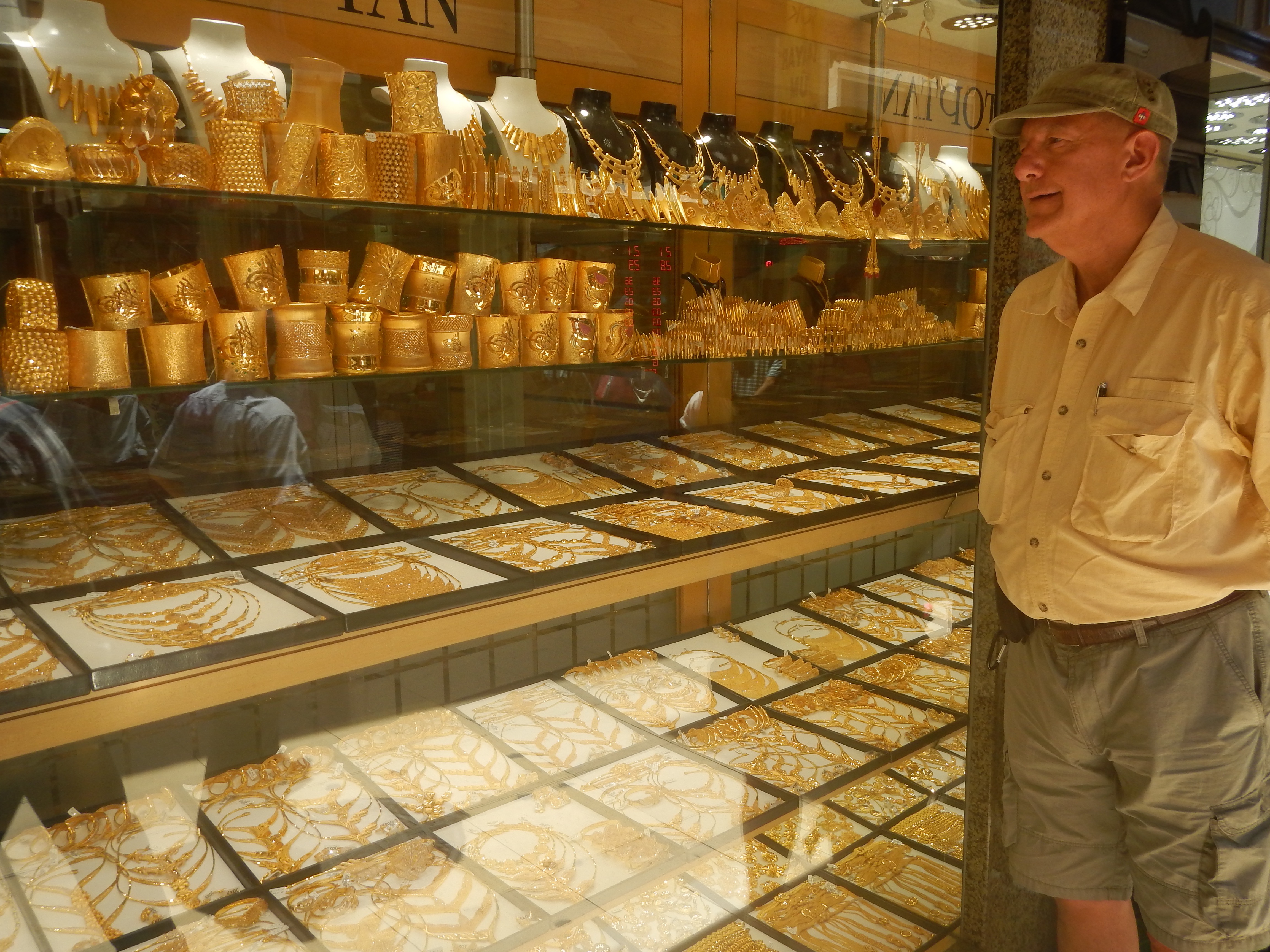 Gold (GLD)-Nailed the Breakout!!Long the $95-$100 vertical bull call debit spread
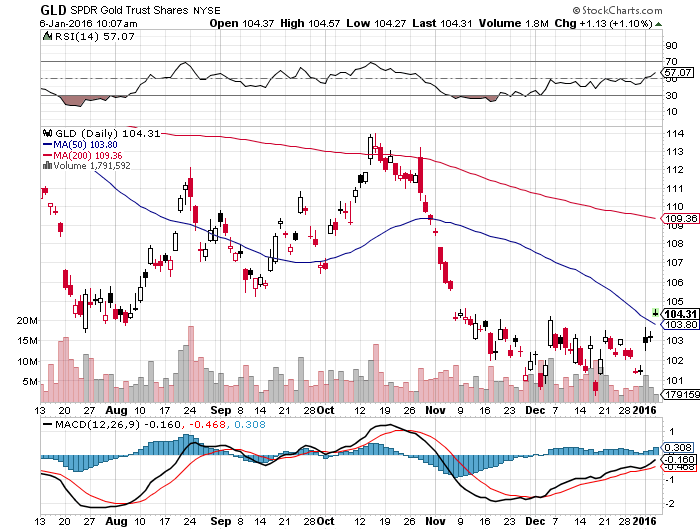 Market Vectors Gold Miners ETF- (GDX)
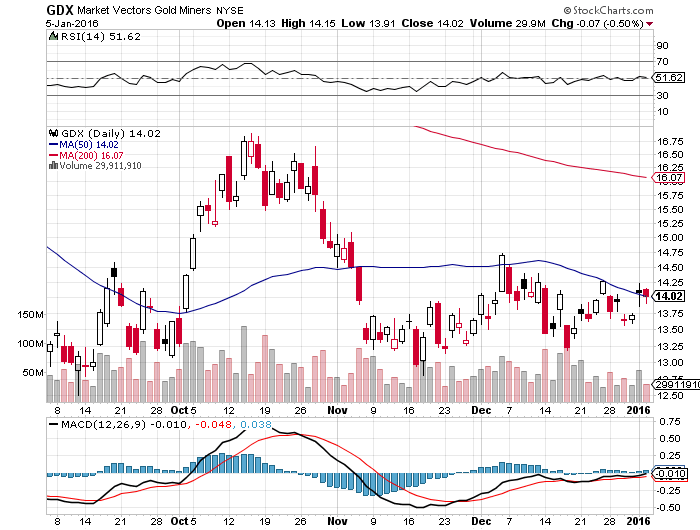 Silver (SLV)-
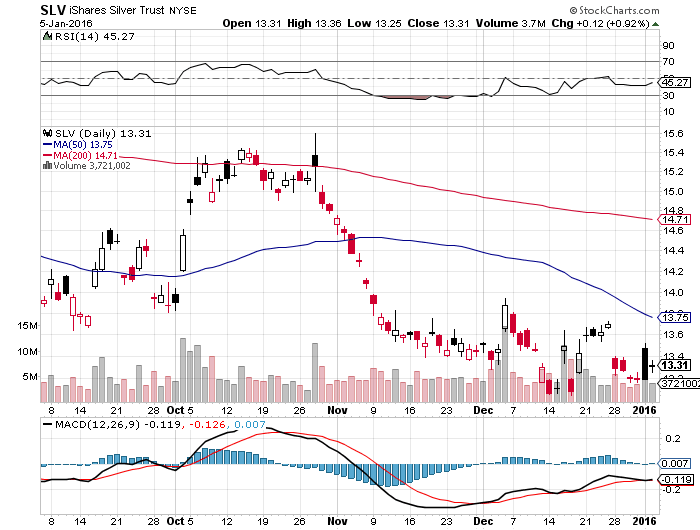 Silver Miners (SIL)
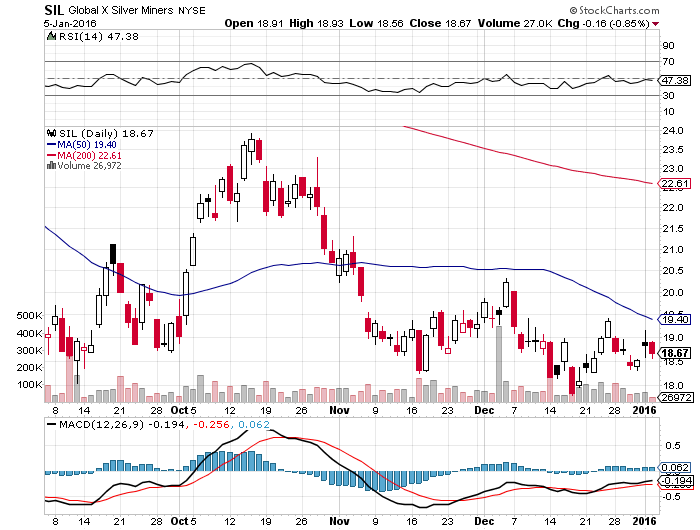 Platinum (PPLT)-The Volkswagen Effectnew chapter of the “Clean Diesel” Scandal
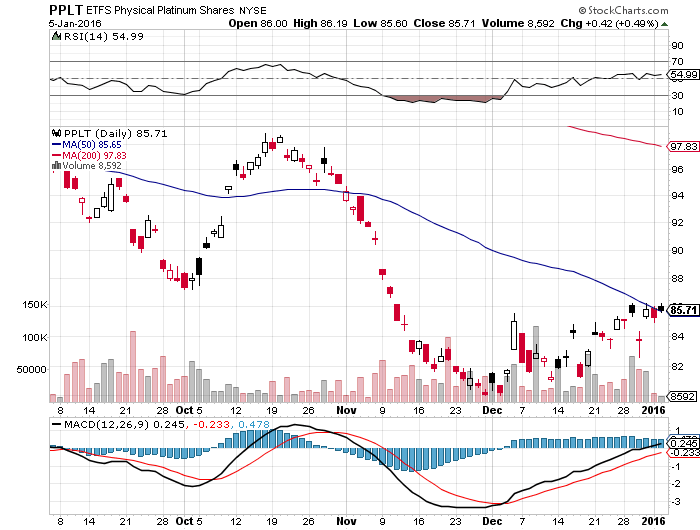 Palladium (PALL)-The Non Diesel Play
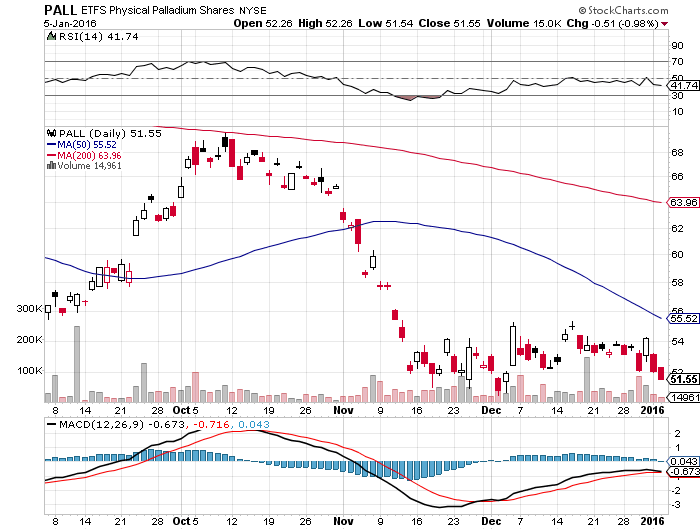 Agriculture-Also Bouncing Along a Bottom
*El nino coming through as the strongest in history, 5 consecutive days of heavy snow here in Nevada, 5 more to come. Sierras already have 130% of a full winter’s snow!*Brings near perfect growing conditions in the Midwest and prospects of another weak year for ag prices in 2016*The world will over produce wheat for a third consecutive year, 732 milliontonne supple vs 711 tonne demand*Brazilian soybean crop starting tofail because of El Nino cased lackof rain*No trade, there are NO fish to fry
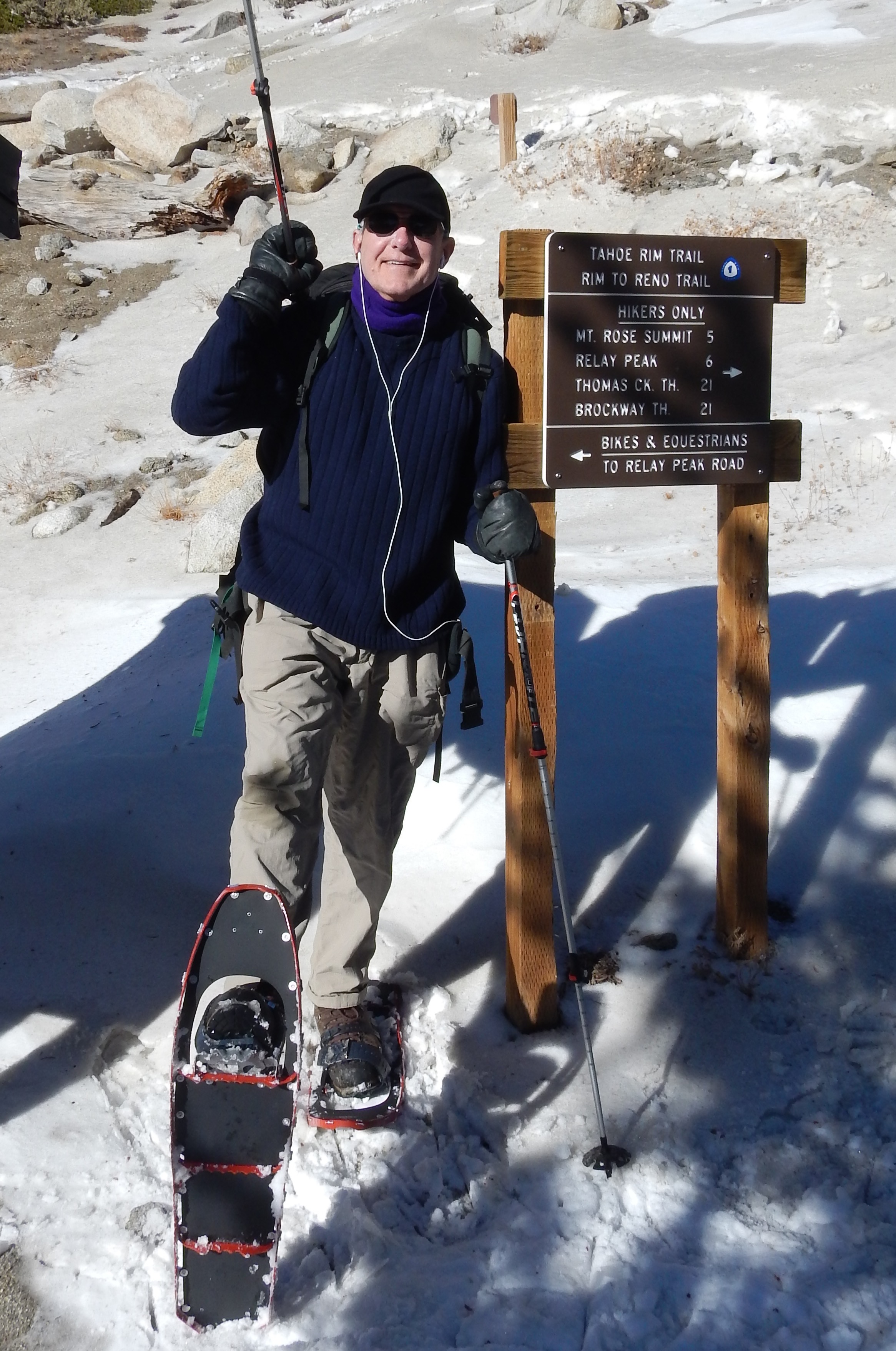 (CORN) – New Lows!
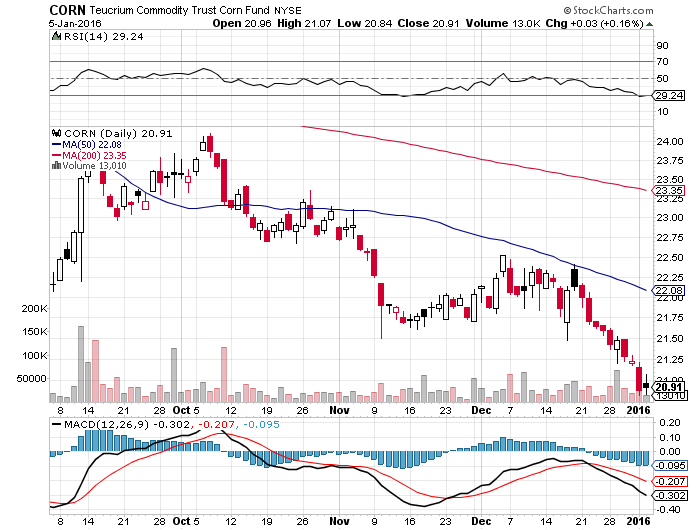 (WEAT)-New Lows!
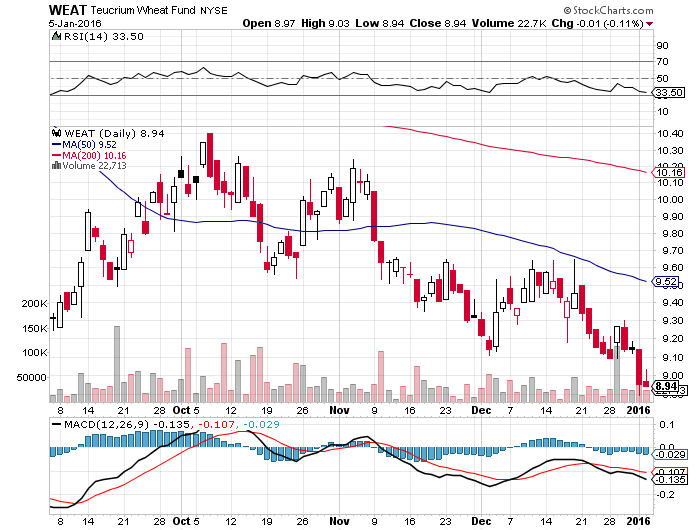 Ag Commodities ETF (DBA)- New Lows
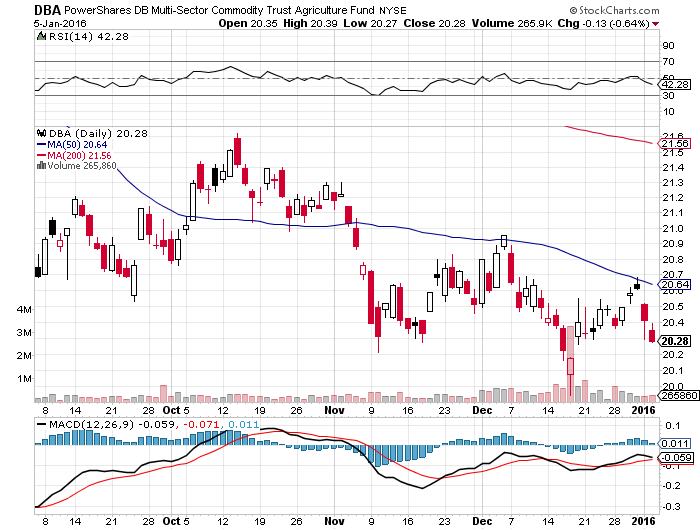 Real Estate-Looking Good
*Late stage home price revival should continue for years, home shortages becoming endemic on coasts, mortgage rates actually fall after Fed rate rise*November existing home sales down a shocking -10.5%, new paperwork disclosures at closing blamed, pending home sales down 0.9%* November new home sales up +4.3% to 490,000*Millennials finally started to move to the suburbs in large numbers, are now one third of the home buying market*Flat to modestly rising rates will allow home prices to continue grinding up*Rising rents forcing millennials into first time home purchases*Case Shiller S&P 500  National index continues upward grind
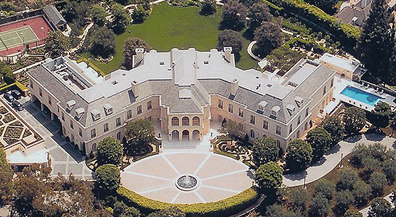 July S&P/Case–Shiller Home Price Index+5.2% YOY, Denver, San Francisco, Dallas
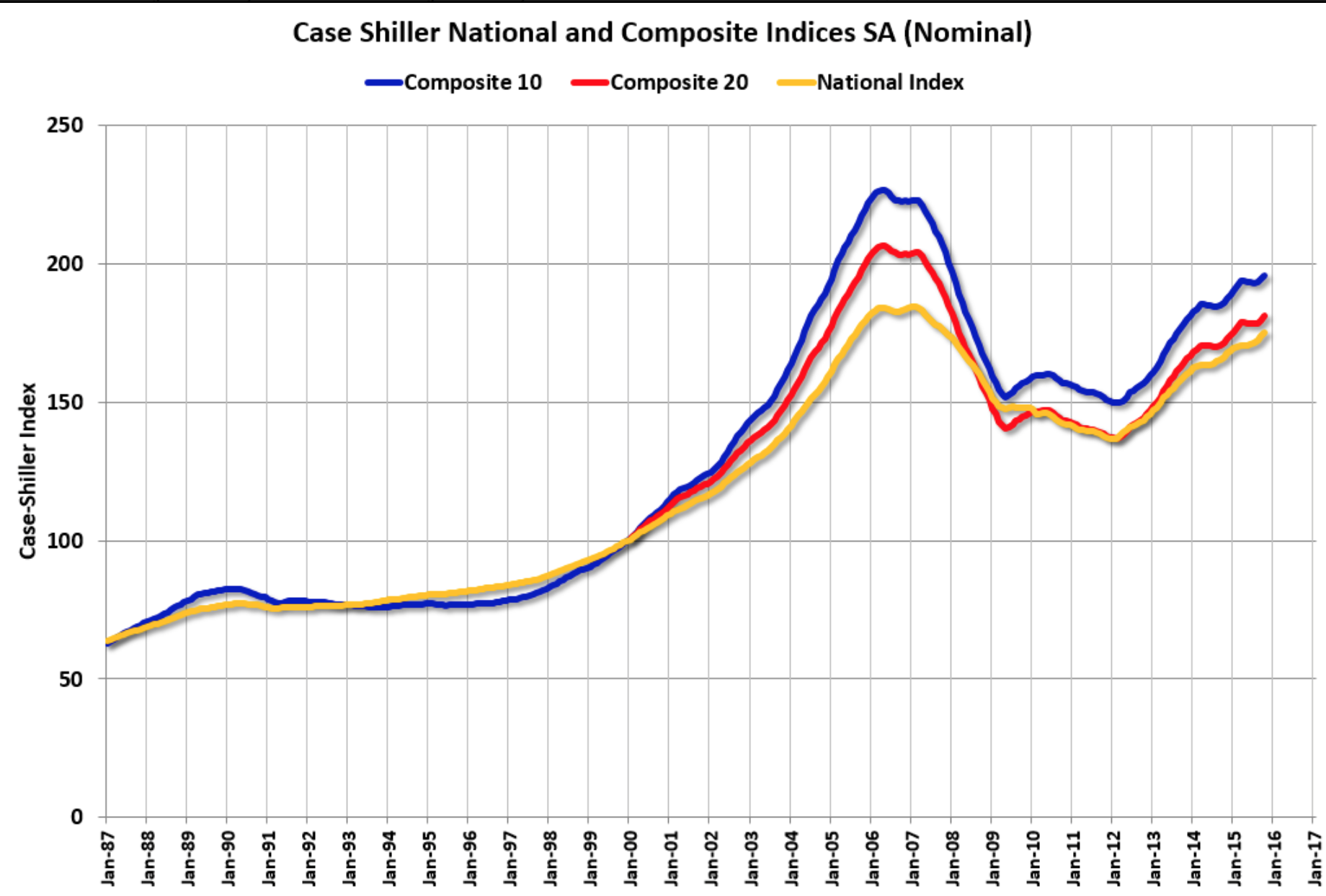 US Home Construction Index (ITB)(DHI), (LEN), (PHM), (TOL), (NVR)
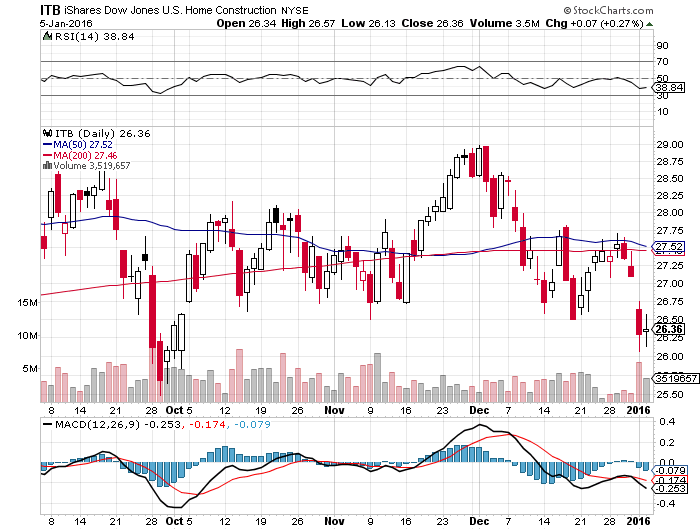 Trade SheetSo What Do We Do About All This?
*Stocks- sell rallies*Bonds-the  top is in, sell rallies, buy (TBT)*Commodities-stand aside, buy the next oil down leg*Currencies- Sell short the Yen and Euro on rallies, buy on dips*Precious Metals –buy on dips*Volatility-sell short spikes over $20 through (XIV)*The Ags –stand aside - avoid the disaster*Real estate-buy the homebuilders LT
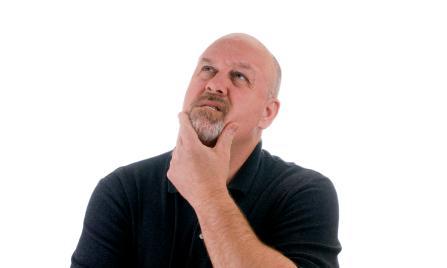 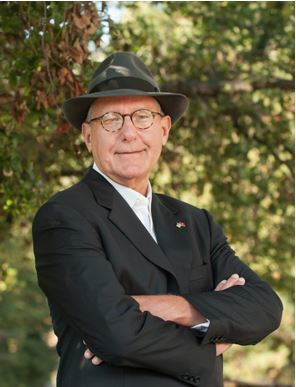 Take a Well Earned Rest and Spend Your Profits!Next Strategy Webinar 12:00 EST Wednesday, January 20, 2016 San Francisco, CA USA!GREAT JOB THIS YEAR TEAM!!
Good Luck and Good Trading!